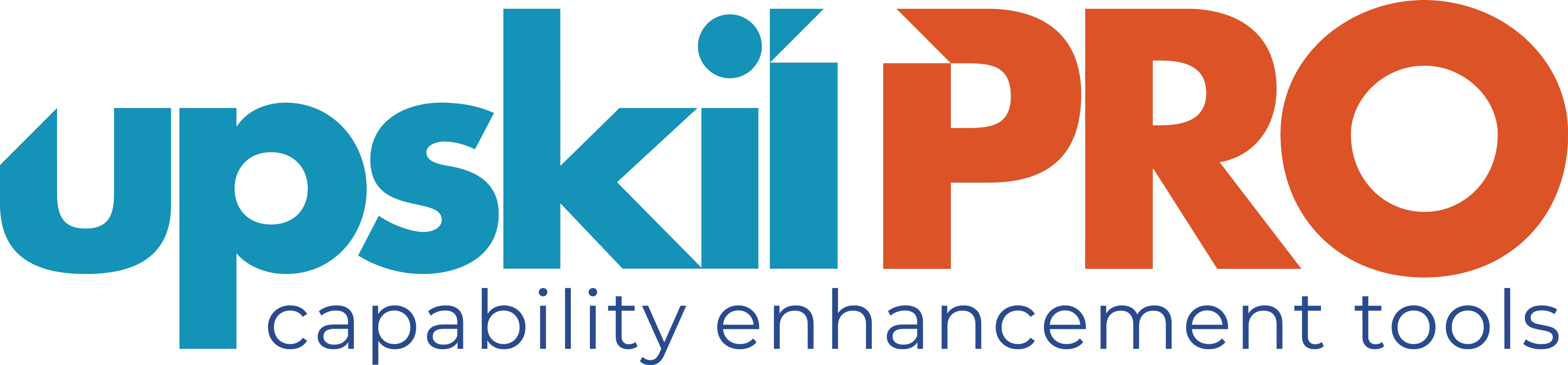 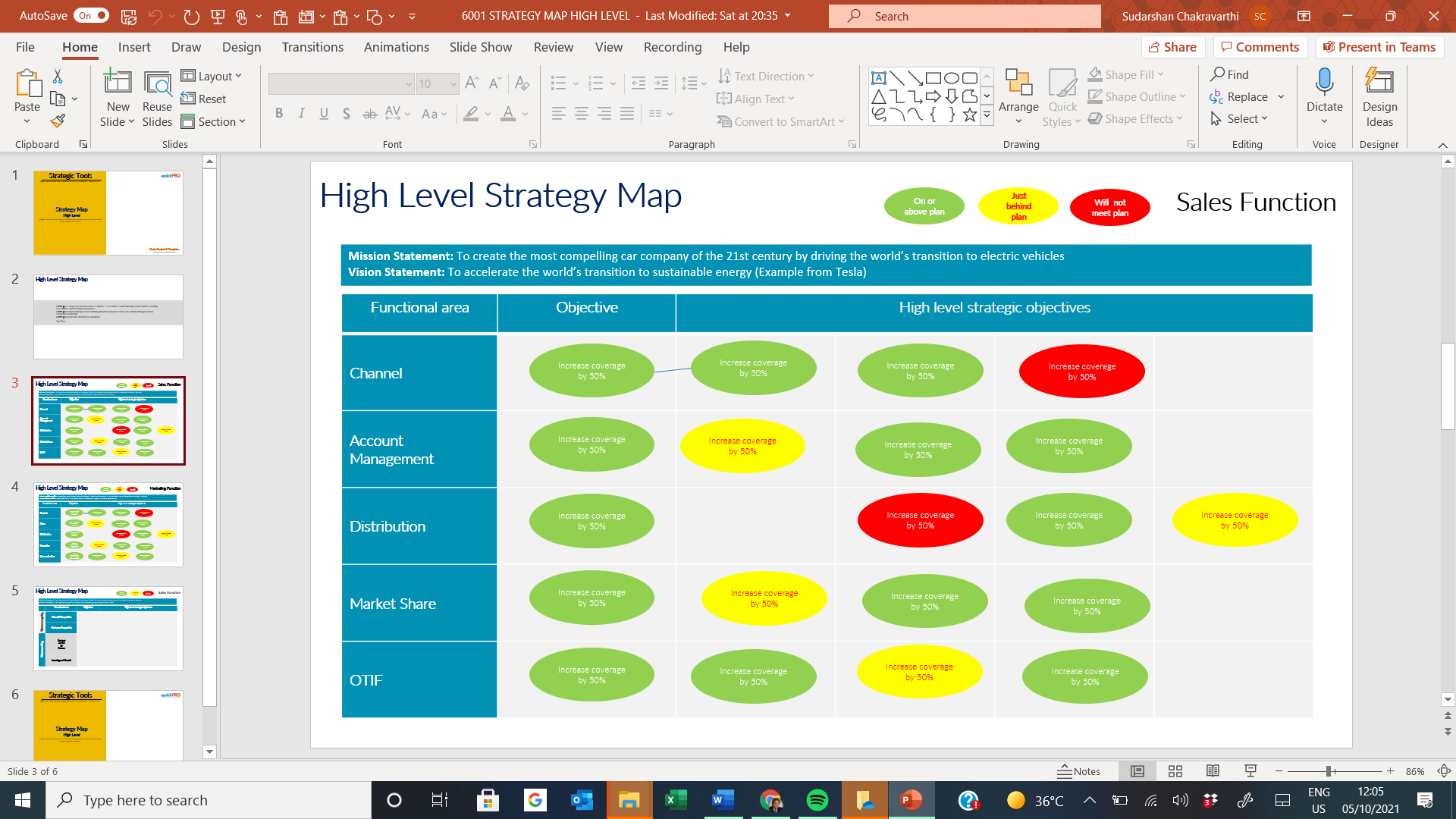 Strategy Map 
High Level
Strategic decision-making involves thinking about the long-term course one will take through a broad competitive landscape.
UpskilPRO e Institute for Sales & Marketing
Tools, Content & Templates 
Hand built using experience & Insight
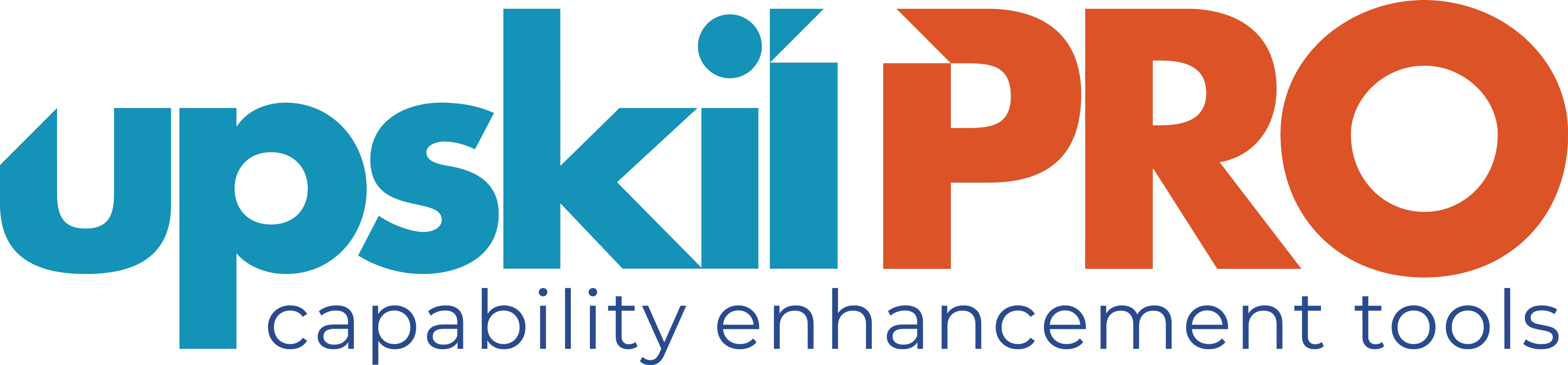 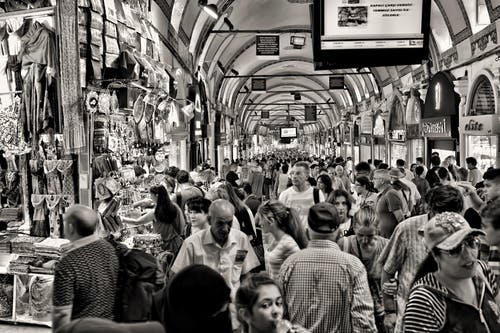 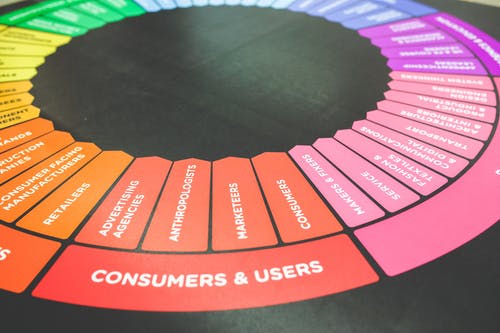 Created by 
ex-Procter & Gamble, Rothmans,  BAT, Gillette, Nokia, 
Microsoft & 3M managers.
UpskilPRO tools are designed in easy-to-use solutions, all you need to do is download the tool and get to work immediately . All UpskilPRO material has taken 100’s of hours and many 1000’s of $ to build , all this expertise and content is brought to you for a fraction of the cost to help professionals enhance their capability.

	core areas which are best suited to improve using our tools: 

Subject matter expertise 
Best practices
Analytical output & charting 
Prioritization
Process
Capability enhancement tools for 
              Consumer Marketing, Trade Marketing & 
Sales excellence professionals.
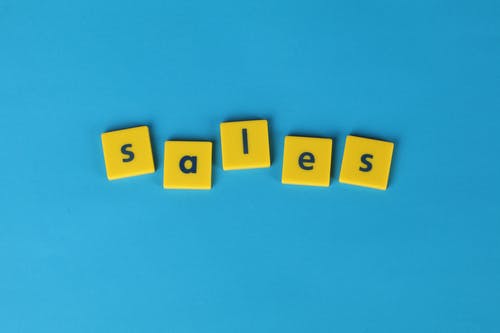 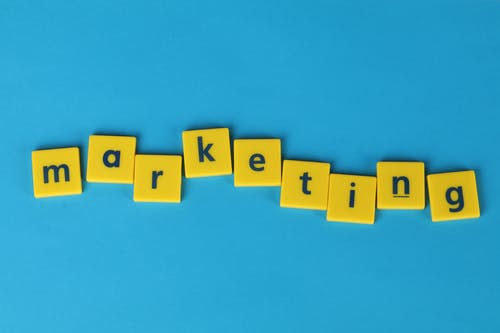 Tools in one place to get 10X productive now.
www.upskilpro.com
2
Job Descriptions

Develop roles clearly and completely  across varying levels of experience
Agreements

Draft your business agreements across a variety of areas
KPI’s
Performance indicator, a quantifiable measure of performance over time versus a specific objective.
Templates

Templates are designed based gather information in a structured manner
Strategic tools 

These tools are  recognised the world over in business schools, consulting firms and companies who plan strategically.
Content Modules
 
Best practice material in power point for use as a knowledge base in business training , planning and execution .
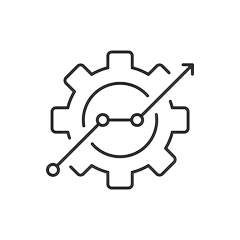 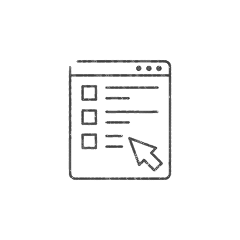 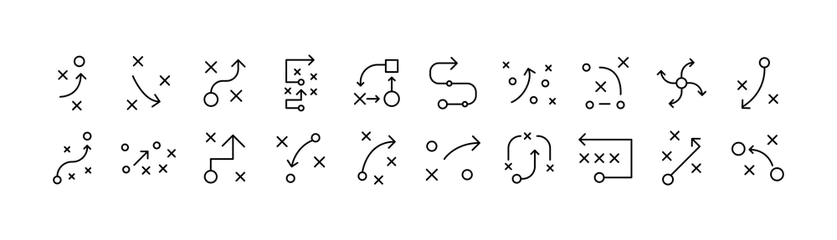 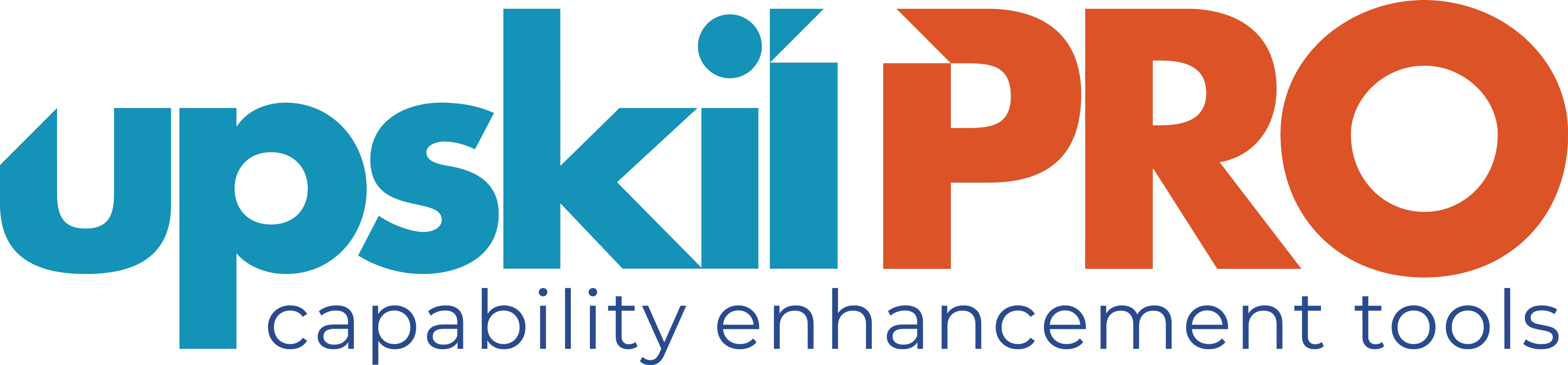 Gain a competitive edge using the best tools and techniques to build a better you .
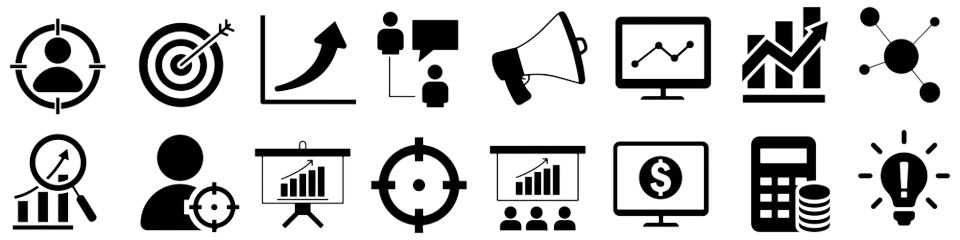 Scorecards 

Designed as functional or subject indicators across a variety off situations to enable performance of situational evaluation versus aligned standards.
Analytical Tools 

Interactive excel tools on specific business areas based on your data inputs delivered in a workbook model with instructions.
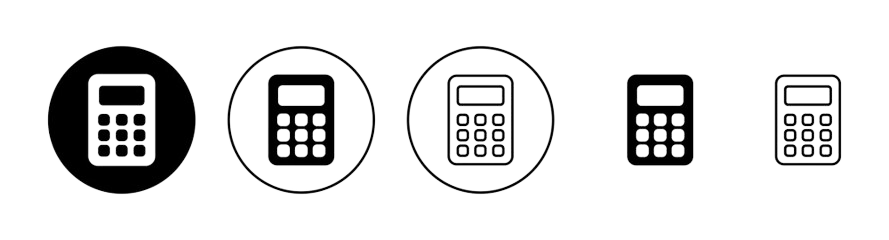 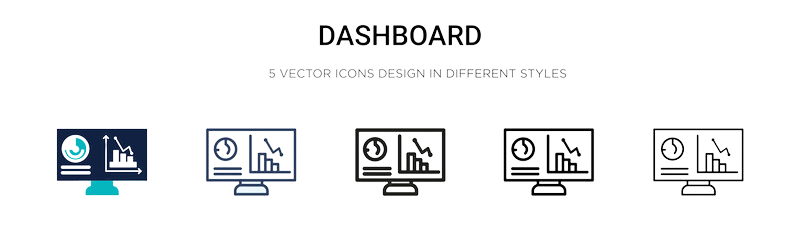 Assessments

Assessments are designed around specific areas to conduct reviews  and will center around a benchmark reviewing individuals or functions
Calculators 

calculate the right ratios for businesses looking for benchmarks in a variety of situations
Research 

Research tools for sales and marketing engagement
Checklists

Designed around achieving milestones in a sequential manner.
2017
2018
100’s of tools grouped in 12 categories, 50 tool types and 12 business functions in 1 place.
get 10X productive now !
Functions
Categories
Types
Analytical Tools
Business Development
Customer Acquisition
Margins
Partner Search
Reports
Category Management
Advertising
Agreements
Agreements
Customer Management
Market Analysis
Persona Development
Retail Measurement
Channel Management
Assessments
Analytics
Distribution
Market Development
Planning
Reviews
Distribution
Content Modules
Barriers
Distributor Management
Market Research
Positioning
Sales Management
Distributor Management
Checklists
Business Reviews
Forecasting
Market Segmentation
Pricing
Scorecards
General Management
Calculators
Business Intelligence
GAP Analysis
Market Size
Prioritization
Segmentation
Key Account Management
Job Descriptions
Channels
Go To Market
Marketing
Product Development
Six Sigma
Marketing
KPI’s
Communication
Job Descriptions
Marketing Comms
Product Life Cycle
Socio Economic Classification
Marketing Operations
Research
Competitive Evaluation
Key Account Plans
Merchandising
Profit & Loss
Territory Design
Sales Management
Strategic Tools
Competitive Intelligence
Management Summary
New Market Entry
Promotions
Trade Marketing
Shopper Marketing
Scorecards
Trade Marketing
Templates
High Level Strategy Map
Strategy is, simply, the art and science of options. It is a matter of understanding current options, creating new options, and choosing among them. 
Strategic decision-making involves thinking about the long-term course one will take through a broad competitive landscape. 
Strategy provides the direction for operations.
Sun Tzu
High Level Strategy Map
Sales Function
Just behind plan
On or above plan
Will  not meet plan
Increase coverage by 50%
Increase coverage by 50%
Increase coverage by 50%
Increase coverage by 50%
Increase coverage by 50%
Increase coverage by 50%
Increase coverage by 50%
Increase coverage by 50%
Increase coverage by 50%
Increase coverage by 50%
Increase coverage by 50%
Increase coverage by 50%
Increase coverage by 50%
Increase coverage by 50%
Increase coverage by 50%
Increase coverage by 50%
Increase coverage by 50%
Increase coverage by 50%
Increase coverage by 50%
Increase coverage by 50%
High Level Strategy Map
Marketing Function
Just behind plan
On or above plan
Will  not meet plan
Increase coverage by 50%
Broaden product portfolio into adjancies
Increase coverage by 50%
Increase coverage by 50%
Drive value pricing by 7% overall increase
Increase coverage by 50%
Increase coverage by 50%
Increase coverage by 50%
Increase coverage by 50%
Increase coverage by 50%
Increase coverage by 50%
Increase coverage by 4% points nationally.
Share of promotions to increase to 24% maximum
Increase coverage by 50%
Increase coverage by 50%
Increase coverage by 50%
Increase coverage by 50%
Drive communication using social media channels primarily
Increase coverage by 50%
Increase coverage by 50%
High Level Strategy Map
Sales Function
Just behind plan
On or above plan
Will  not meet plan
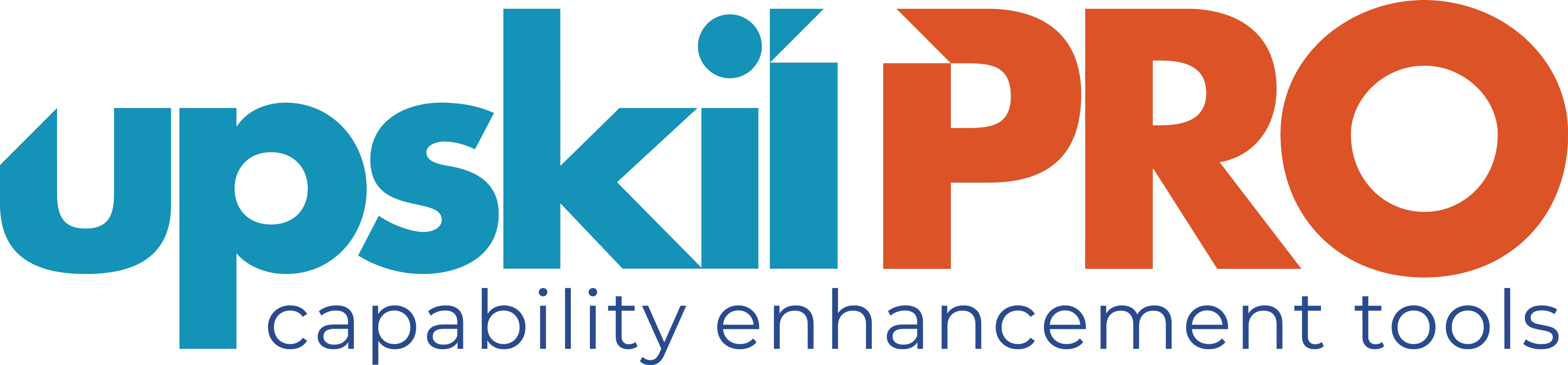 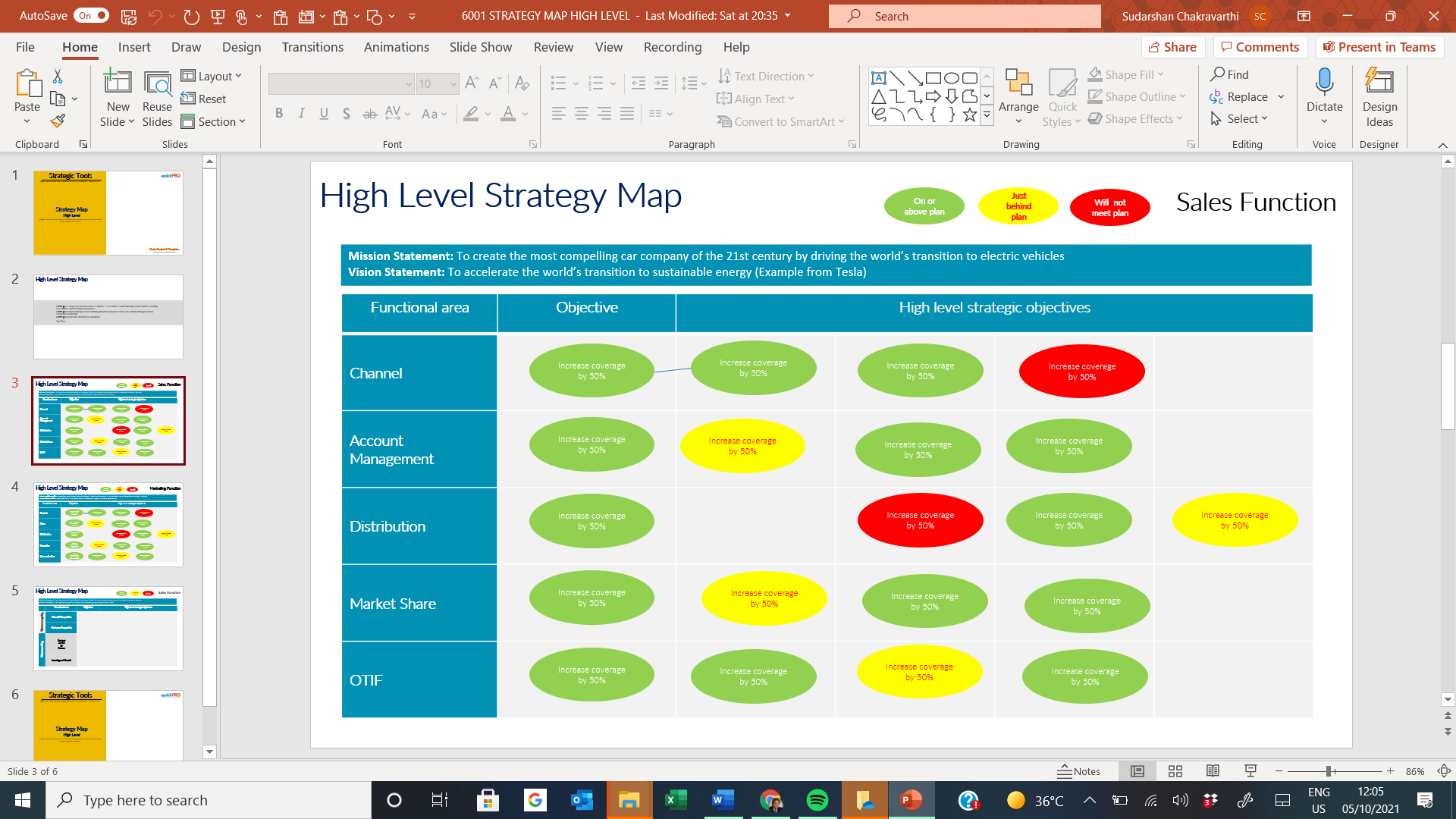 Strategy Map 
High Level
Strategic decision-making involves thinking about the long-term course one will take through a broad competitive landscape.
UpskilPRO e Institute for Sales & Marketing
Tools, Content & Templates 
Hand built using experience & Insight